“Membership has its privileges.”
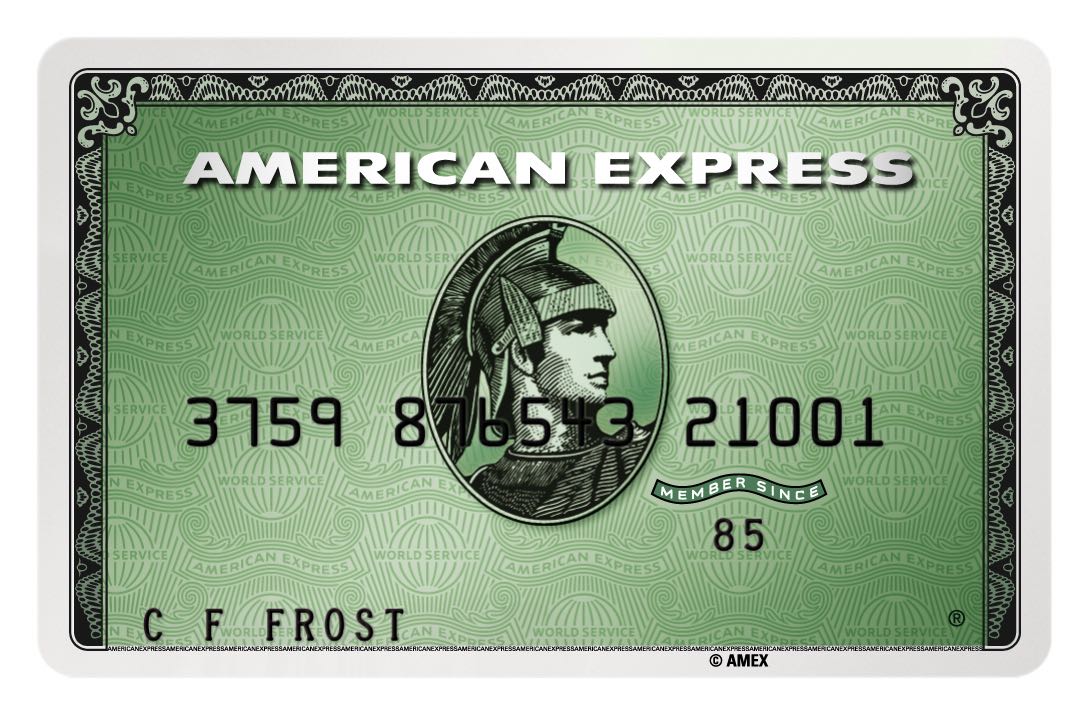 “Membership has its privileges.”
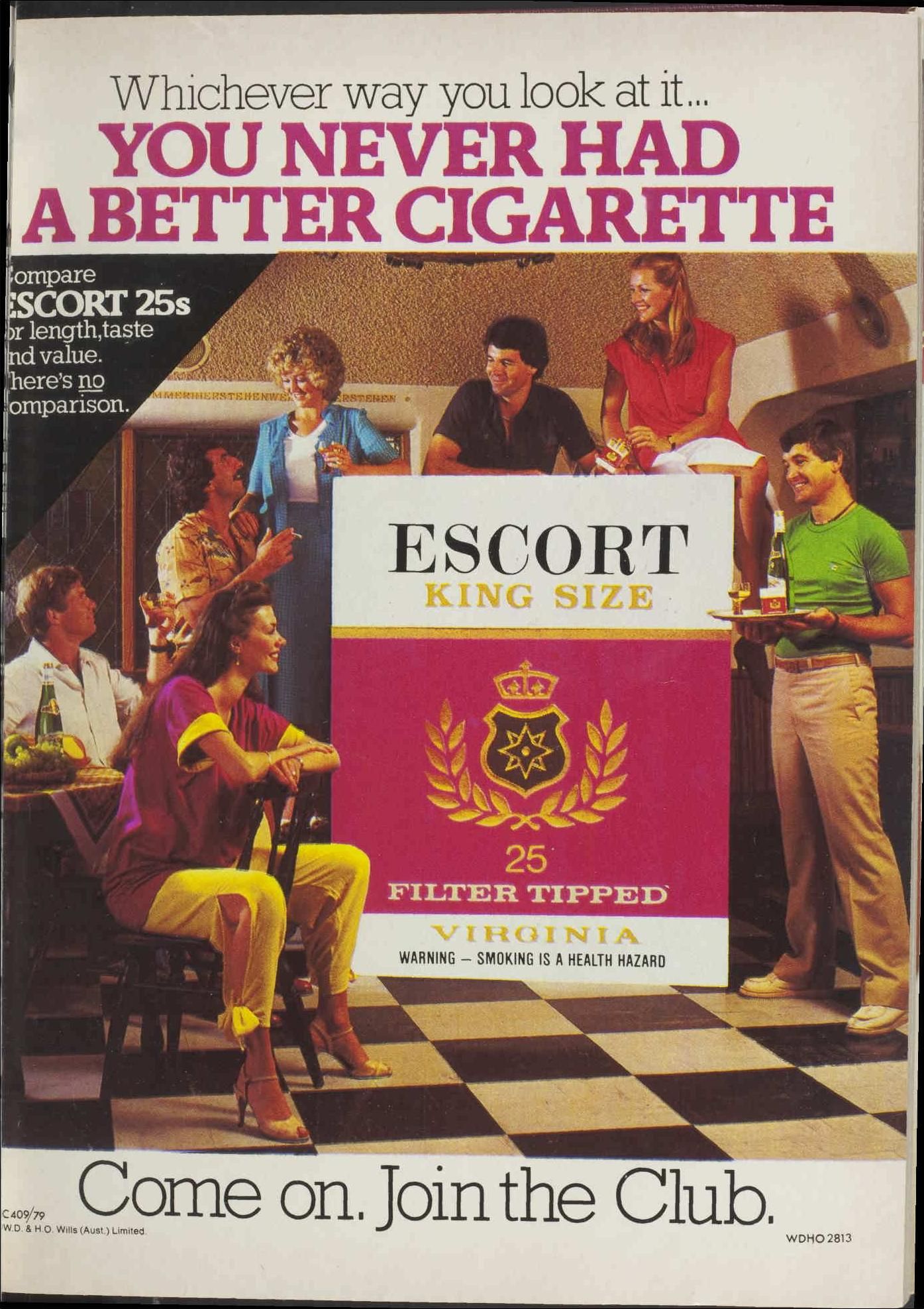 “I wouldn’t want to be a member of any club that would have me as a member.”
“Proud, Passionate, Paid-up”
Commitment Phobia
Commitment Phobia
Consumerism.
1 Corinth. 5:1 – 12	expulsion from church of an unrepentant 					person continuing in blatant sin.
1 Corinth. 5:1 – 12	expulsion from church of an unrepentant 					person continuing in blatant sin.

Matt. 18:15 – 17	Church to discipline its members
1 Corinth. 5:1 – 12	expulsion from church of an unrepentant 					person continuing in blatant sin.

Matt. 18:15 – 17	Church to discipline its members

Heb. 13:17	  “Obey your leaders and submit to their authority.  They 		 keep watch over you as men who must give an account.”
1 Corinth. 5:1 – 12	expulsion from church of an unrepentant 					person continuing in blatant sin.

Matt. 18:15 – 17	Church to discipline its members

Heb. 13:17	  “Obey your leaders and submit to their authority.  They 		 keep watch over you as men who must give an account.”

Phil. 1:1	“To all the saints in Christ Jesus at Philippi, together with 		the overseers and deacons.”
1 Corinth. 5:1 – 12	expulsion from church of an unrepentant 					person continuing in blatant sin.

Matt. 18:15 – 17	Church to discipline its members

Heb. 13:17	  “Obey your leaders and submit to their authority.  They 		 keep watch over you as men who must give an account.”

Phil. 1:1	“To all the saints in Christ Jesus at Philippi, together with 		the overseers and deacons.”  

1 Pet. 5:2 – 3	“Be shepherds of God’s flock that is under your 			care, serving as overseers.”
1 Corinth. 5:1 – 12	expulsion from church of an unrepentant 					person continuing in blatant sin.

Matt. 18:15 – 17	Church to discipline its members

Heb. 13:17	  “Obey your leaders and submit to their authority.  They 		 keep watch over you as men who must give an account.”

Phil. 1:1	“To all the saints in Christ Jesus at Philippi, together with 		the overseers and deacons.”  

1 Pet. 5:2 – 3	“Be shepherds of God’s flock that is under your 			care, serving as overseers.”

Add:		1 Thess. 5:12 – 13, Acts 20:28,
2 Corinth. 2:6 – 7	“the majority.”
2 Corinth. 2:6 – 7	“the majority.” 

1 Timothy 5:9		“List of widows.”
2 Corinth. 2:6 – 7	“the majority.” 

1 Timothy 5:9		“List of widows.”

Acts 2:37 – 47		 Numerical record
2 Corinth. 2:6 – 7	“the majority.” 

1 Timothy 5:9		“List of widows.”

Acts 2:37 – 47		 Numerical record

Philippians 4:3		“Whose names are in the book of life.”
Criteria for acceptance into Membership
	 
 1.	Demonstrated and attested to a committed faith in 	Jesus Christ as Lord and Saviour
  2.	Membership preparation class:  constitutional
  3.	Baptism – we are Baptists after all.   One of our 	defining doctrines.
  4.	Your membership must be approved at a properly 	constituted Church meeting
Requirements/Expectations of membership of HBC
Requirements/Expectations of membership of HBC

  Commitment to your own spiritual growth and discipleship
Requirements/Expectations of membership of HBC

  Commitment to your own spiritual growth and discipleship
  Commitment to growth and discipleship of others, by
      participating with them and investing in them
Requirements/Expectations of membership of HBC

  Commitment to your own spiritual growth and discipleship
  Commitment to growth and discipleship of others, by
      participating with them and investing in them
3.   Willingness to be held accountable
Requirements/Expectations of membership of HBC

  Commitment to your own spiritual growth and discipleship
  Commitment to growth and discipleship of others, by
      participating with them and investing in them
3.   Willingness to be held accountable 
Commitment to the celebration of the Body of Christ in
     worship, prayer, giving and serving
Requirements/Expectations of membership of HBC

  Commitment to your own spiritual growth and discipleship
  Commitment to growth and discipleship of others, by
      participating with them and investing in them
3.   Willingness to be held accountable 
Commitment to the celebration of the Body of Christ in
     worship, prayer, giving and serving
5.  Commitment to love and grace as our highest relational values
Requirements/Expectations of membership of HBC

  Commitment to your own spiritual growth and discipleship
  Commitment to growth and discipleship of others, by
      participating with them and investing in them
3.   Willingness to be held accountable 
Commitment to the celebration of the Body of Christ in
     worship, prayer, giving and serving
5.  Commitment to love and grace as our highest relational values
6.  Commitment to integrity in Christian living